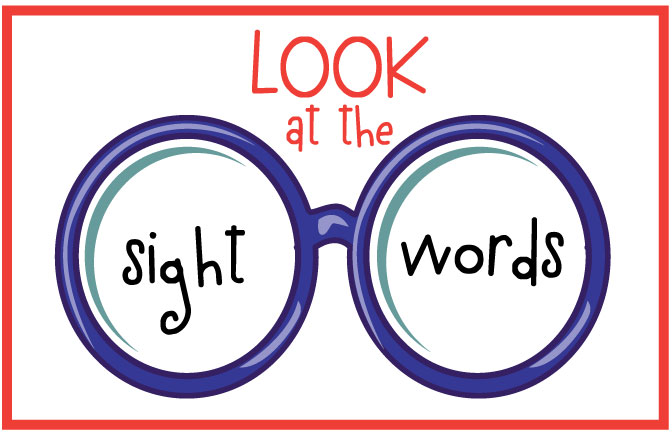 4.6-4.10
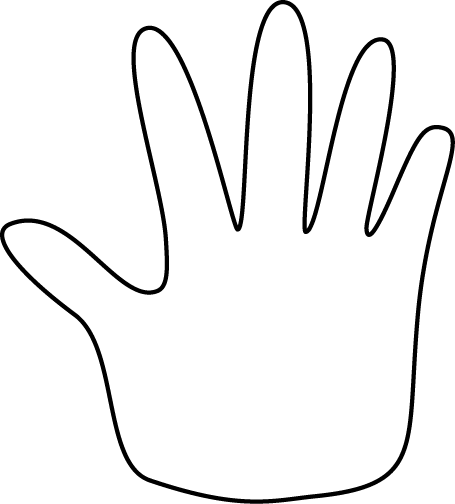 now
came
long
no
ask
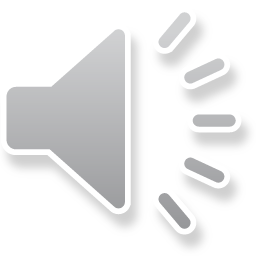 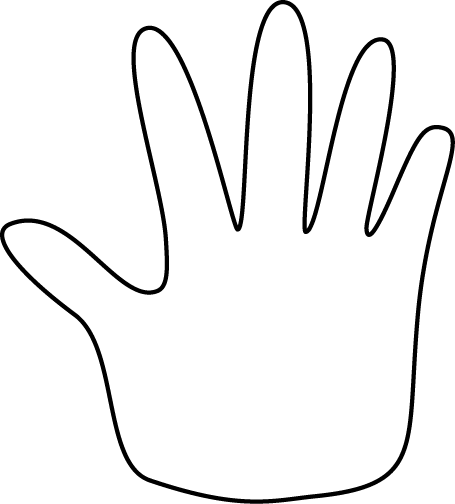 now
came
long
no
ask
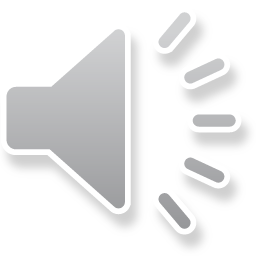 It is cold so now I will wear my coat.
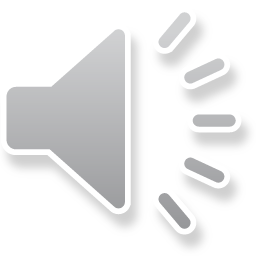 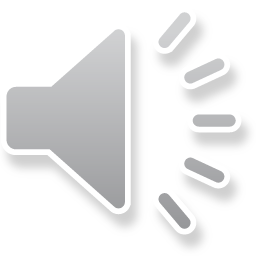 This eraser is 4 inches long.
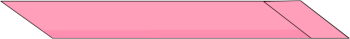 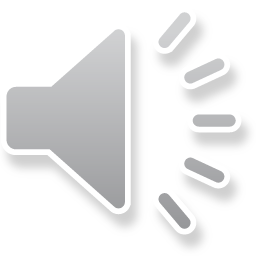 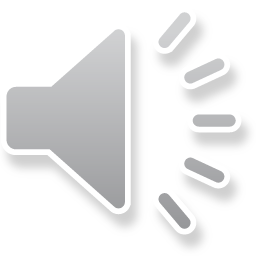 My grandparents came to my house.
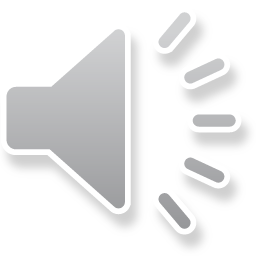 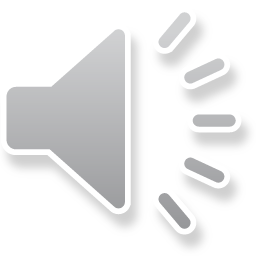 “Do you play football?” “No! I do not play football.”
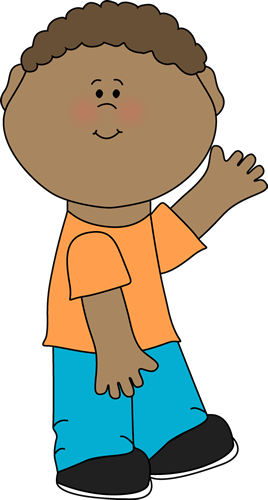 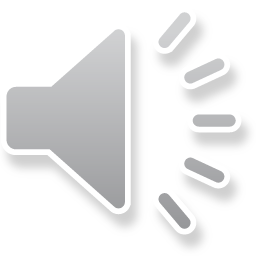 Let’s ask them to play with us!
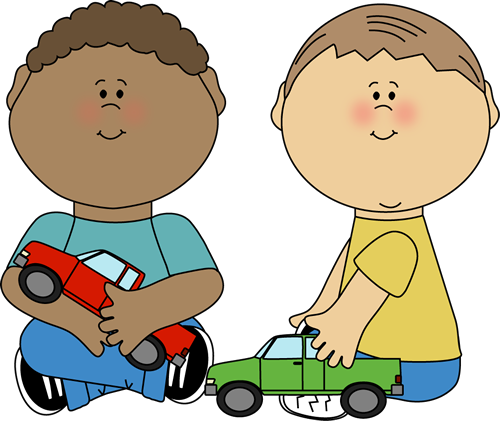 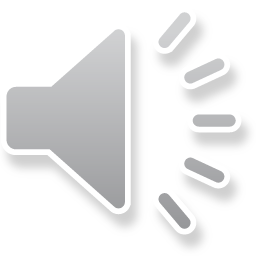 came
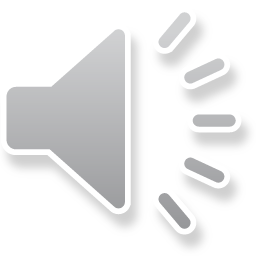 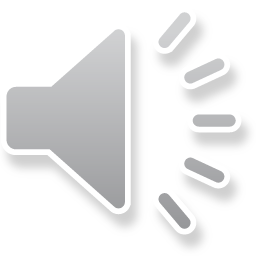 no
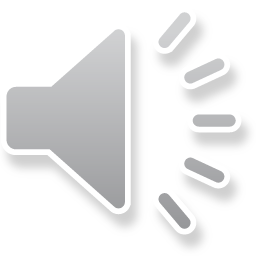 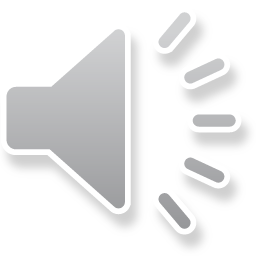 now
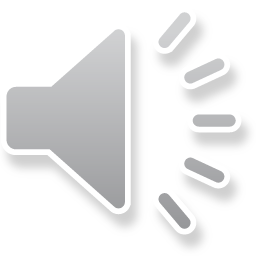 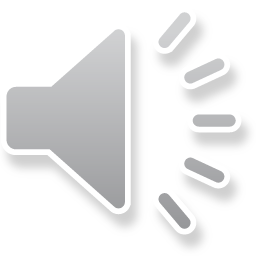 long
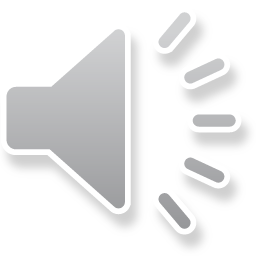 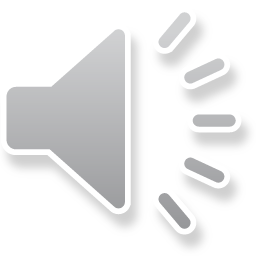 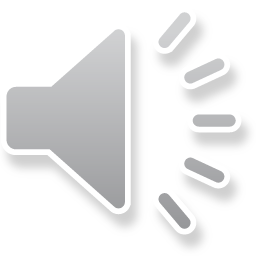 ask
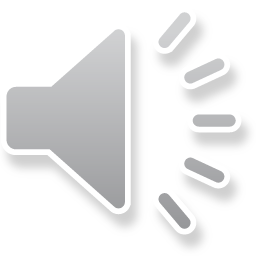 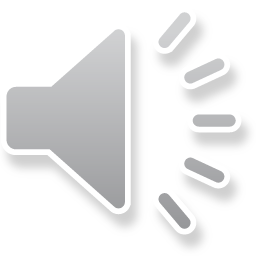 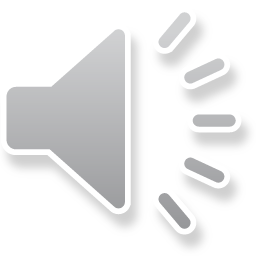 no
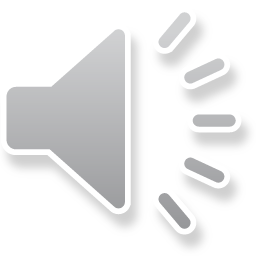 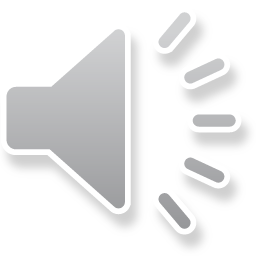 came
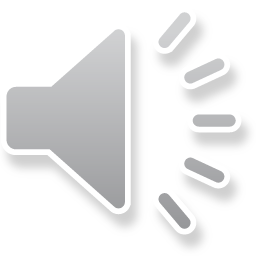 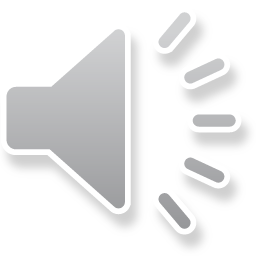 now
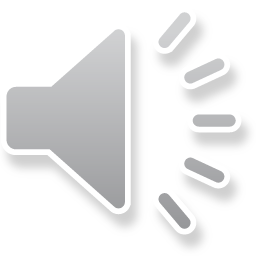 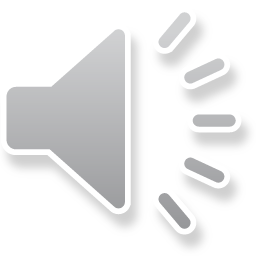 no
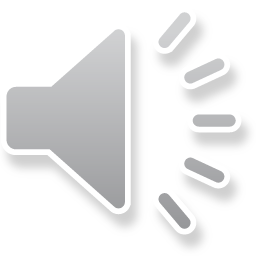 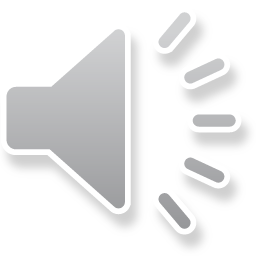 long
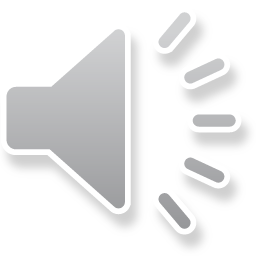 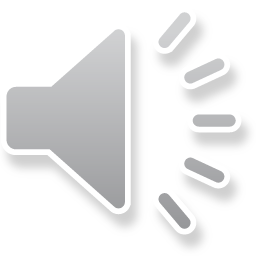 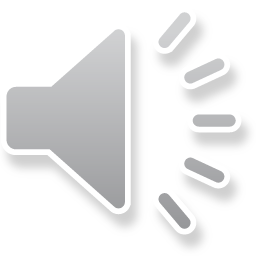 came
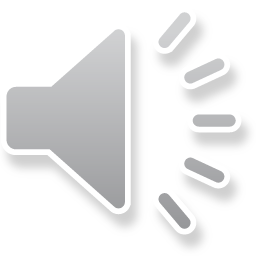 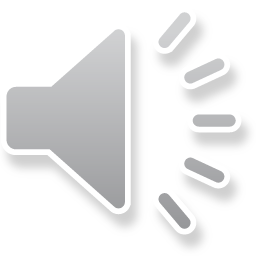 ask
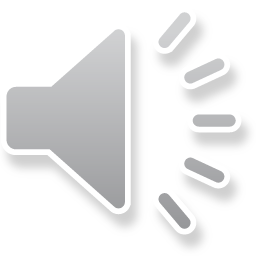 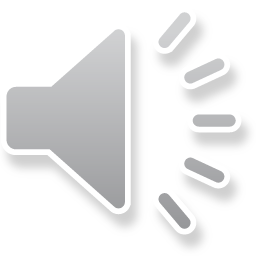 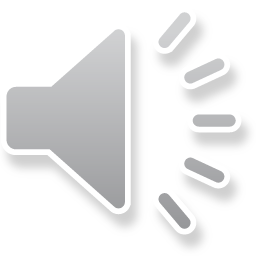 long
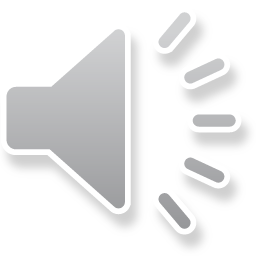 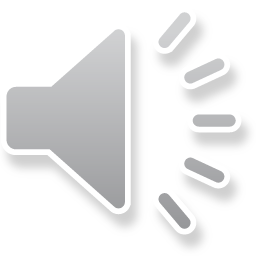 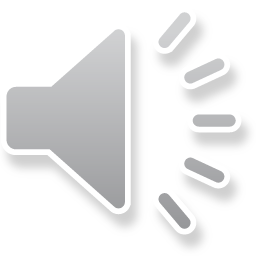 now
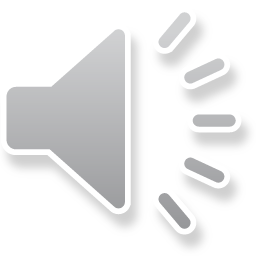 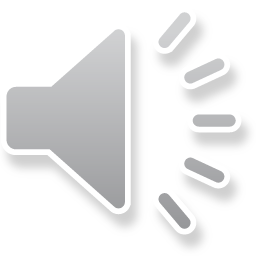 came
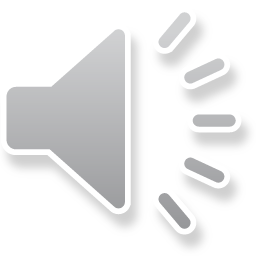 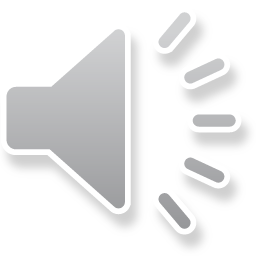 ask
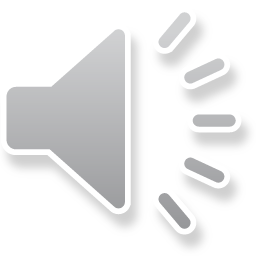 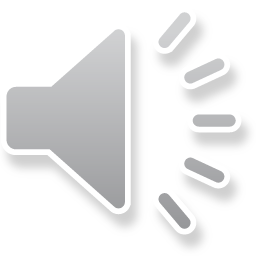 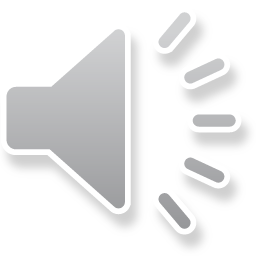 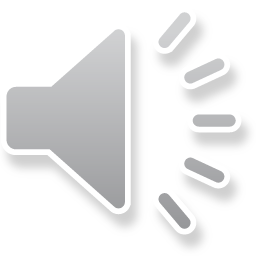